Kokius ir kodėl įsivertinimo būdus taikome?
I.Tarasevičienė
Chemijos mokytoja metodininkė
Bendras tikslas – kiekvieno vaiko sėkmė
”Vienam vaikui išmokyti reikia viso kaimo pastangų”.
“Jeigu mes būtume sukurti kalbėti daugiau nei klausyti, mes turėtume dvi burnas ir vieną ausį”.


Markas Tvenas
Mokytis – tai atrasti save
Pagrindinė vertinimo ugdymo procese paskirtis – padėti mokiniams mokytis. 

Labai svarbu įtraukti mokinius į vienas kito vertinimą ir įsivertinimo veiklą. Mokydamiesi vertinti kitų ir savo darbus pagal pateiktus kriterijus, jie geriau supranta gero darbo ar tinkamo jo atlikimo reikalavimus. Mokosi įžvelgti savo ir kitų veiklos stiprybes bei tobulintinas sritis.
Mokinių įtraukimas į vertinimo ir įsivertinimo veiklas sudaro prielaidas puoselėti vertinimo kultūrą, kai didžiausias dėmesys skiriamas ne matavimui ir įvertinimui, bet mokymuisi ir įsivertinimui. Tokios kultūros puoselėjimas padeda mokiniams prisiimti atsakomybę už savo mokymąsi, ugdo savarankiško mokymosi gebėjimus.
Mokinys turi išmokti prisiimti atsakomybę už savo pasirinktus kriterijus, kuriuos jis laiko svarbiais, už tikslus, kurių jis siekia, ir kiek jis jau yra pasiekęs, atsakomybę už save ir saviauklą. (Carl Rogers)
Įsivertinimas
• Tai paties mokinio priimtas sprendimas apie savo daromą pažangą bei pasiekimus, siekiant išsiaiškinti savo stipriąsias ir silpnąsias puses.

• Įsivertinimas skatina mokinio savivertę ir
motyvaciją.
Įsivertinimą įtakoja:
Vaiko mokymosi rezultatai

Vaiko, kaip asmenybės, savybės

Tėvų nuomonė apie vaiką

Aplinkinių nuomonė apie vaiką
Įsivertinimo būdai
Individualus 
Darbo grupėse
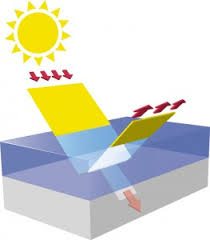 Įsivertinimo formos gali būti skirtingos. Svarbiausia, kad jos būtų priimtinos ir mokytojams, ir mokiniams.
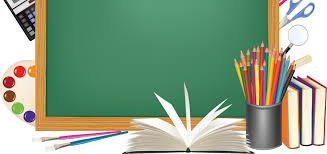 Klausimai, į kuriuos mokiniams reikėtų atsakyti vertinant save pamokos pabaigoje:
Ar ši pamoka Tau buvo įdomi?
 Ar šios pamokos temaTau buvo svarbi? 
 Ar šios pamokos veikla Tau patiko?
 Ar aktyviai dalyvavai šioje pamokoje?
 Ar pateikta informacija Tau aiški, suprantama?
Gamtos ir tiksliųjų mokslų metodinė grupė
Įsivertinimas (I)
Pateikiama trumpa     užduotis (atspindi pamokos uždavinį)
 Supažindinama su vertinimo kriterijais ir taškais
 Mokiniai atlikę užduotį, pildo lentelę
Įsivertinimas (II)
Mokytoja paprašo pakelti rankas, kas padarė 1,2,3 klaidas ir užpildo “laiptus”:
Mokinių sk.
3 taškai
Mokinių sk.
Mokinių sk.
2 taškai
1 taškas
Įsivertinimas (III)
Mokiniai atlieka užduotis, paskui  jas patys taiso ir įsivertina, žiūrėdami į sprendimus ekrane (multimedija).  
Mokytoja paprašo pakelti rankas, kas įsivertino 9-10, 7-8, 5-6, 4.
Mokinių skaičių ir įsivertinimus pažymi grafike:
Mokinių sk.
balai
4            5-6             7-8           9-10
Mokytoja mato ar pavyko įvykdyti pamokos uždavinį, kam reikia papildomos užduoties.
Įsivertinimas (IV)
Rašomuosius darbus mokiniai įsivertina pažymiu:




Paaiškina savo įsivertinimą.
Įsivertinimas (V)
Mokiniai atlieka užduotis, paskui  jas taiso draugai  ( įvertindami pažymiu pagal bendrą susitarimą).
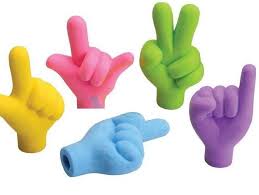 Įsivertinimas (VI)
Pabaigoje pamokos mokinių įsivertinimui ekrane pateikiami sakiniai, kuriuos užbaigia:
Pamoką supratau......
Gebu išspręsti.......
Nepilnai įsisavinau........
Kaip sekėsi atlikti užduotis?
Sėkmės paslaptis
EMOCINIS ĮSIVERTINIMAS
Apibendrinimas
Planuojant įsivertinimo būdą svarbu atsižvelgti į
mokomosios medžiagos turinį, įgūdžių formavimą.

Visi tokio pobūdžio vertinimai ugdo drausmę,
norą būti pastebėtam ir įvertintam.

Įsivertinimas yra integruojama ir planuojama
ugdymo proceso dalis.

Įsivertinimas planuojamas ir pamokos pradžioje,
ir per pamoką, ir po pamokos.
Mokinys ,vertindamas save, ne tik pats mato savo pažangą, bet ir mokytojui parodo, ar visa informacija buvo suprantama, ar reikia papildomos pagalbos.

Kai mokinys jaučia, kad mokytojas gali ne vien vertinti, bet ir būti pagalbininku, tai labiau pasitiki savimi, jaučiasi svarbiu.
Išvados:
Įsivertinimas papildo mokytojo vertinimą, bet niekada jo nepakeis.
Įsivertinimas glaudžiau siejasi su vertinimu vardan paties mokymosi negu su išmokimo įvertinimu, nes šis vertinimas taikomas kaip procesas, padedantis pagerinti mokinių mokymąsi, skatinantis motyvaciją.
Objektyvumas nėra pagrindinis įsivertinimo tikslas, mokiniai mokosi kuo objektyviau save vertinti.
Žmonės pamirš, ką tu sakei,
Žmonės pamirš, ką tu darei,
Bet žmonės nepamirš, 
kaip tu juos privertei jaustis.

Halia Silins,
School of Education,
Slindersuniversity of South Australia
Tikėjimo!
    Išminties!
Kūrybiškumo!
    Stiprybės!
     Šviesos!
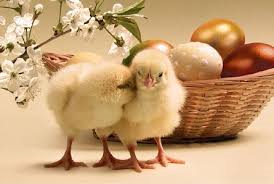 Ačiū
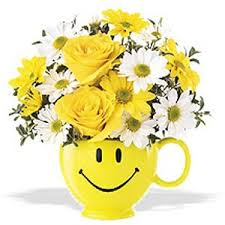